My Best brotherRex Watson
-Written by Mia Watson
If my brother were a car, he would be a convertible , because he is so cool!
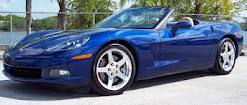 If my brother were a soft drink he would be a mountain dew, because he is crazy!
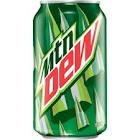 If my brother were a zoo animal, he would be a cheetah , because he is so fast
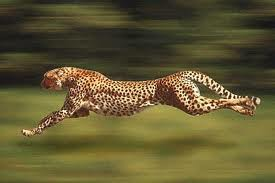 If my brother were a song ,he would be “Roll The Dice”, because he is so active.
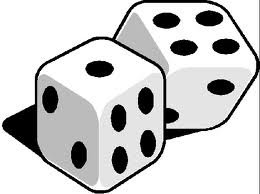 If my brother were a candy, he would be a Hershey kiss, because he is so sweet!
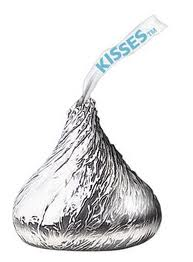